ČÁSTI KVETOUCÍCH ROSTLIN
Vypracovala: Mgr. Alžběta Pelcová
Řekni, jak poznáš kvetoucí rostlinu.
kvete
Části kvetoucí rostliny
Zkus doplnit názvy 
jednotlivých
částí do obrázku.
rostlinu dělíme na:
 podzemní část
 nadzemní část
rostlina, která kvete se skládá z 5 částí:
 kořen
 stonek
 list
 květ
 plod
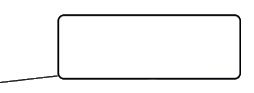 květ
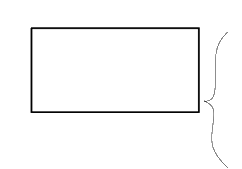 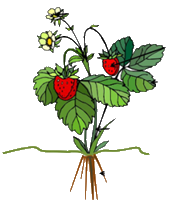 nad zemí
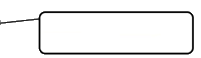 list
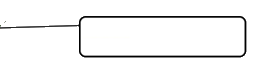 stonek
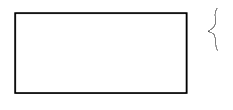 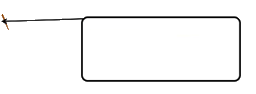 kořen
pod zemí
Podzemní části kvetoucí rostliny
pod zemí najdeme jedinou část rostliny – kořeny:
 drží rostlinu v půdě
 z půdy přímají vodu -> v té jsou rozpuštěné látky z půdy = živiny (ty jsou potřeba pro výživu rostliny)
 každá rostlina má jiné kořeny (tvar)
 některé kořeny rostlin dokonce jíme
Kořeny
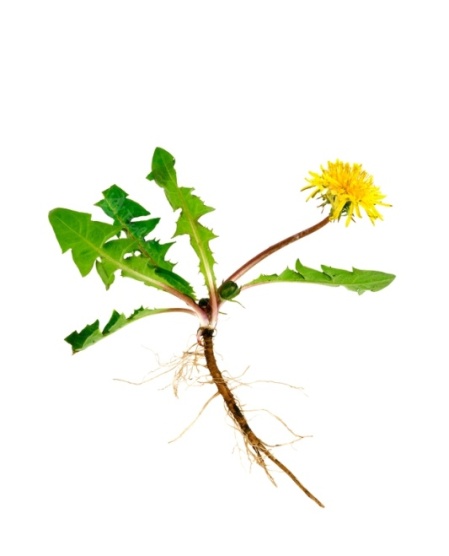 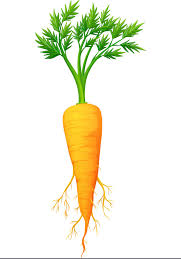 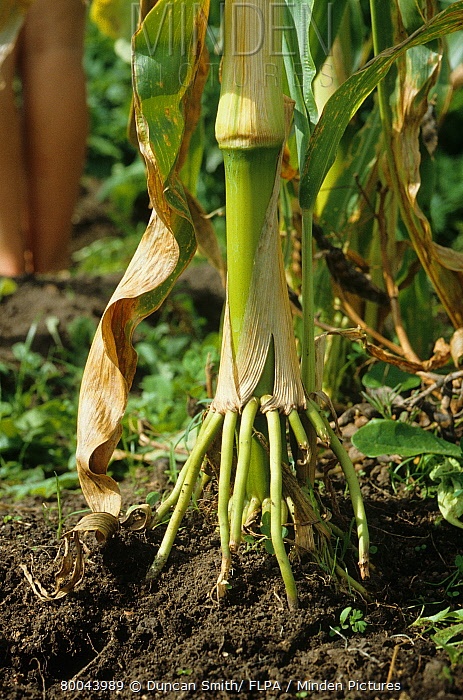 PAMPELIŠKA
MRKEV
KUKUŘICE
Nadzemní části kvetoucí rostliny
stonek
list
květ
plod
Stonek
pokračování kořene
vede vodu+živiny do dalších částí rostliny
vyrůstají z něj listy, květy a plody
podle toho, jak stonek vypadá, z čeho se skládá, jej dělíme na 2 skupiny:
 dřeviny
 byliny
Stonek - dřeviny
mají dřevnatý stonek
podle toho jak se stonek větví, dělíme dřeviny na:
 stromy – mají kmen a korunu 
 keře – nemají kmen, větví se přímo u země
Vzpomeneš si, jaký je rozdíl
mezi stromem a keřem?
Stonek - byliny
mají dužnatý (měkký, nedřevnatý) stonek
Poznáš tyto rostliny?
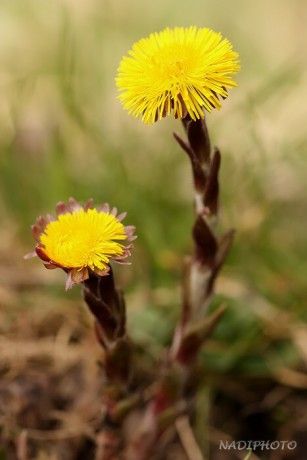 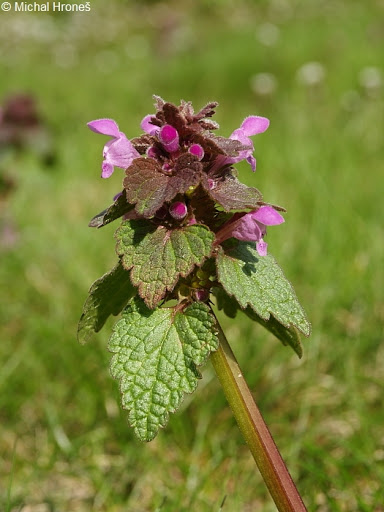 NARCIS
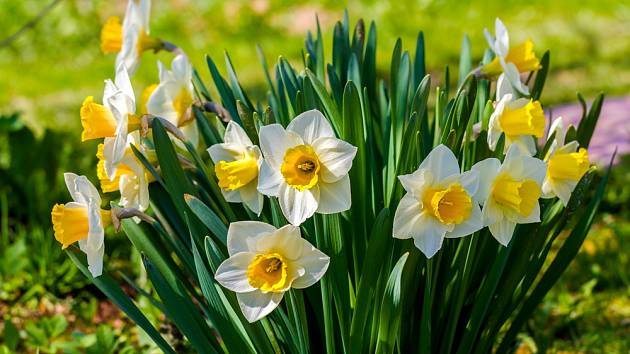 HLUCHAVKA
PODBĚL
LIST
vyrůstají ze stonku
obsahují zelené barvivo
probíhá v nich fotosyntéza:
přeměna vody (z půdy)+oxidu uhličitého (ze vzduchu) za pomocí světla (ze Slunce) = kyslík
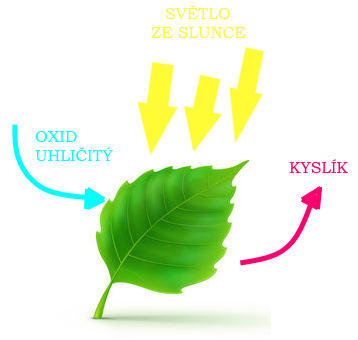 Pokračování příště Aloha
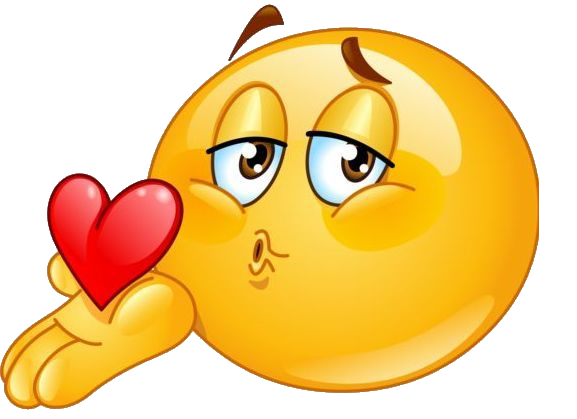